Español Regular 6
Programa de Lenguas y Comunicación de Nueva York
Programa de Español
Prof. Sonia Torres Rubio
Nueva York, 13 de enero de 2020
Introducción
INFORMACIÓN PRÁCTICA
Inicio del curso: 13 de enero de 2020

Fin del curso: 25 de marzo de 2020

Horario del curso: lunes y miércoles, de 12h a 13.30h, sala 7

Material del curso: cuadernillos del Programa de español.

Weebly de apoyo: https://espanolregular3.weebly.com/

Asistencia minima: 75%

Nota minima: 65 (sobre 100), en oral y escrito

Enfoque: comunicativo

Evaluación: tareas evaluativas online al final de cada bloque + clase.
DESCRIPCIÓN DEL CURSO ESPAÑOL NIVEL 6
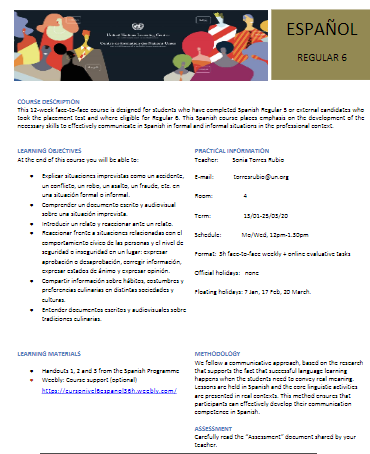 INTRODUCCIÓN AL CUADERNILLO I SITUACIONES IMPREVISTAS
Observa las siguientes situaciones y trata de explicar de qué imprevisto se trata con tu compañero/a. 
Después responded a las siguientes preguntas:
¿Te ha ocurrido alguna vez algo similar?
Cuándo ocurrió
Dónde estabas/ Dónde fue
Cómo ocurrió/ Cómo lo solucionaste/ Cómo te sentiste
Qué estabas haciendo en ese momento
Quién estaba contigo/ Quién te ayudó/ Quién fue responsable
¿Cómo reaccionaste?
¿Qué consecuencias tuvo para ti?
¿Dudas? ¿Preguntas? ¿Comentarios?
¿Preguntas?
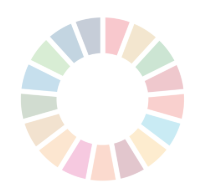 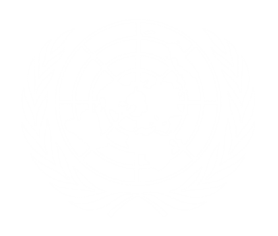 Muchas gracias
Gracias Merci 
ﺷﻜﺮﺍﹰ
Thank You Спасибо
谢谢
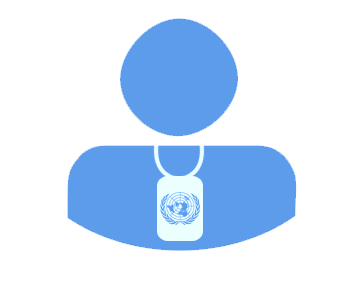 14